CHAPTER 2
2.10.Types of sentence Structure:2.11 Element realization types
2.10
Types of sentence Structure:
Basic sentence-structure types : refers to Patterns of the Sentence Elements:
 These are basic sentence patterns of all possible sentence structures.
 
Most  simple  sentences  in  English  follow  one of these  sentence  patterns as shown in the examples below.
it is essential to recognize and use the various sentence parts that make up the pattern of English sentences. These sentence parts occur in several basic formats.
The order in which these sentence elements/parts appear is common but not fixed.

we present  rules  of these pattrens diagrammatically constitutes a pattern of elements .
A  technique  known  as  diagramming  is  used to  visualize  the pattern  of  a  sentence. Diagramming  involves  discovering  and displaying  the internal  structure  of  a  sentence.
1.Subject + verb. The simplest of sentence patterns is composed of a subject and verb without a direct object or subject complement. It uses an intransitive verb, that is, a verb requiring no direct object:
S +Verb :stat intens
2.Subject + linking verb + subject complement. Another simple pattern uses the linking verb, any form of the to be verb without an action verb:
S + Verb :stat intens  + Cs
3.Subject + verb + direct object. Another common sentence pattern uses the direct object:
S + V (dyn/stat)(trans) mono:Od
4.Subject + verb + indirect object + direct object. The sentence pattern with the indirect object and direct object
S + V (dyn/stat)(trans) di(Oi)Od
5.Subject + verb + direct object + object complement. The sentence pattern using the [direct object] and object complement
S + V (dyn/stat)(trans)complex :Od Co
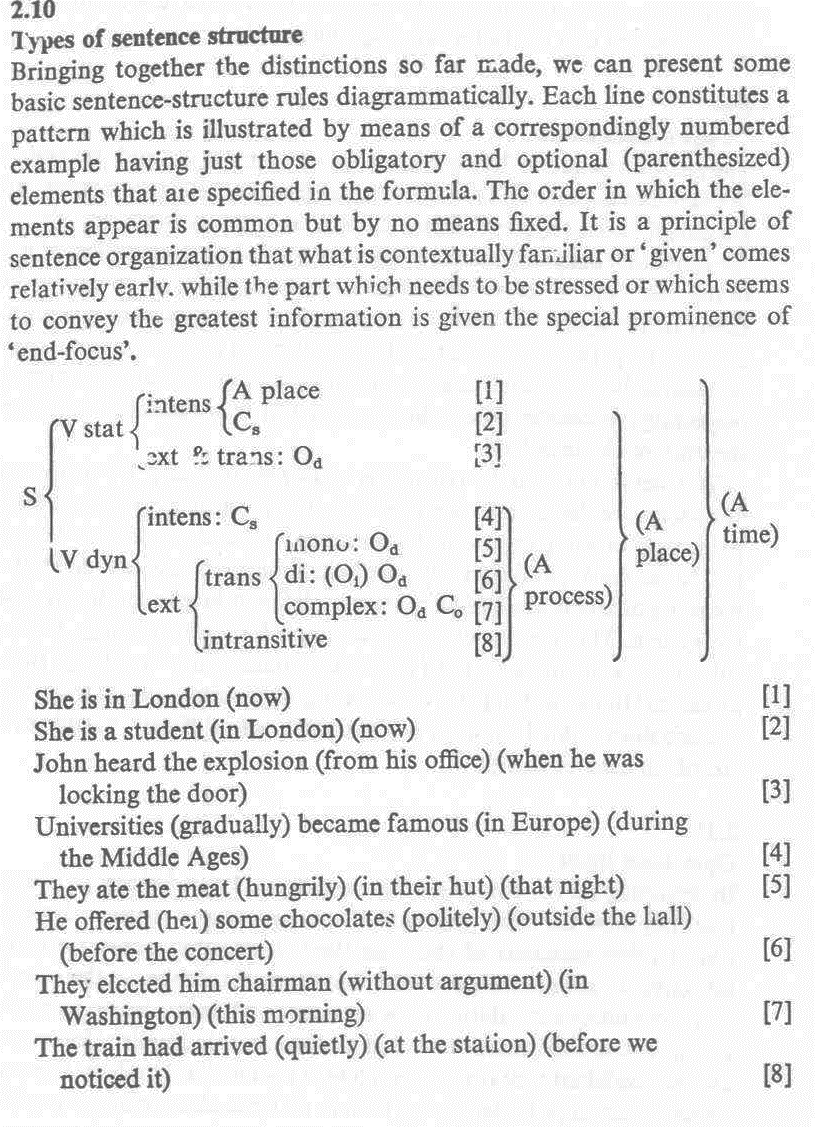 2.11 Element realization types

Sentence elements are realized by linguistic structures of very different form.
relates to constituents in a sentence.
The sentense element is  composed of what?

the predicate part                              
The structures realizing the verb element  is always a verb phrase
the verb phrase is one headed by a verb. It may be composed of only a single verb, but typically it consists of combinations of main and auxiliary verbs
Verb phrase consists of 
1.one word or 
 2.more than one word
The head in a VP is a VERB. 
The main verb can be preceded by auxiliaries. (by one or more auxiliary verbs)
Verb phrases:
'finite' (showing tense, mood,aspect and voice) verb phrase
Simple finite  VP:  present and past
Verb: finite Complex (progressive and perfective)
Complex Finite VP
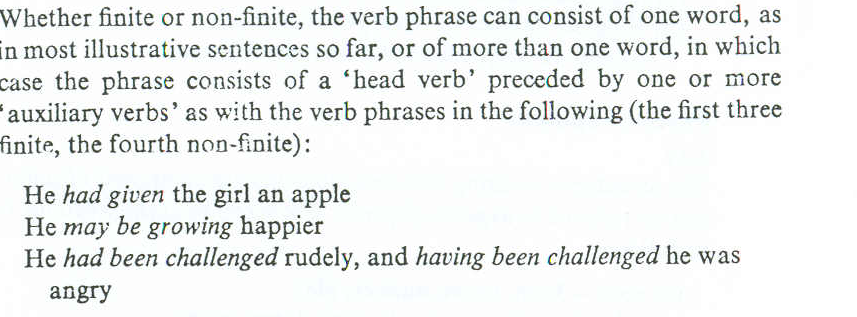 Complex Finite VP
Non finite VP
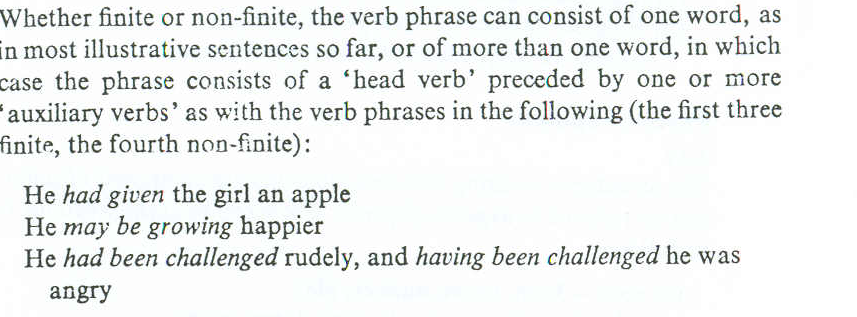 Simple Finite VP
or   2.'non-finite‘ verb phrase
'non-finite' verb phrase (not showing tense or mood but still capable of indicating aspect and voice)
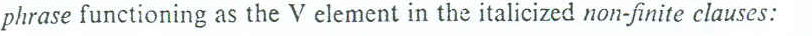 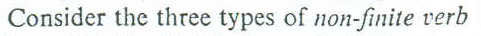 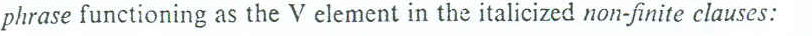 1.Infinitive (simple VP)
2.(to + infinitive( simple VP)
3. Complex VP(-ing participle and –ed participle)
Examles:
Simple :non finite
Mary wanted to be(v) a student (c) at that university (A)(o)
Complex non finite :-ing participle
Carefully (A) searching (v) the room (o), (A) John found a ring.(o)
Complex non finite :-ed participle
Made(v) the chairman(c) every year(A),(A) he was very busy.
Subject Element   is realized by :
1.Clause 
That [she (S) answered (v) the question (O) correctly  (A)] (S) pleased (V) him (O) enormously (A) [9]

2.Noun Phrase     The subject consists of a Head Noun  with its modifiers              3. Pronoun               She is a student at a large university.
4. Proper Noun 
5.Noun phrase    = Long & Complex=  Noun as Head preceded by one or all the following Items:
1.Articles                                                 
2. Adjective
3.Another Noun Followed by  a prepositional phrase 
4.Relative clause
Example
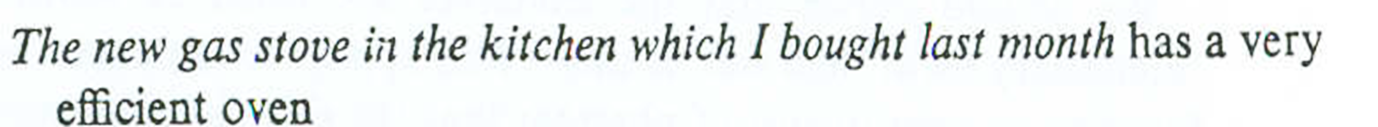 Noun as Head preceded by modifier adj.)
The new gas stove (NP) in the kitchen(PP) which {I bought last month (Relative clause)} (S)  has a very efficient oven.
Direct Object realized by:
Noun phrase:noun phrase NP:modifier +N :as head 
EX:
He had given the girl an apple.
Clause:Od  operates and functioning as a clause in noun clauses(that,what,etc) 
Proper noun 
Pronoun                              EX:She  made him happy 

Indirect objects, 
their realizations are chiefly 
noun phrases
Pronoun

He had given the girl an apple.	 noun phrase NP:modifier +N :as head 
                     the  girl =NP:an+noun
Subject complements  and object complements 
may be realized by  structures as 

1.Noun phrases            
2. Adjectival phrases (having an adjective as head):
3.clause

She  made him happy       Od Co
                         very much happier
Finally, adverbials can be realized 
by adverb phrases, having an adverb as head; 
(a) John very carefully searched the room. 

(b) by noun phrases; 
(b) They make him the chairman every year. 

(c) by prepositional phrases —that is, structures consisting of a noun phrase dominated by a preposition; 
(c) She studied at a large university. 
and
(d) by clauses, finite :
(d) He grew happier when {his friend arrived}. 
or non-finite: 
     Seeing the large crowd, John stopped his car.